Творчество И.А. Бунина в 11 классе
Презентация к уроку по рассказу «Легкое дыхание»
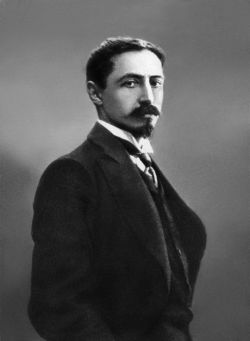 О.С. Лупачёва
Симферополь, 2014
Писатели о Бунине
«Первейший мастер в литературе русской». М.Горький
«Проза Бунина не столько проза поэта, сколько проза художника – в ней чересчур много живописи». Ю. В. Трифонов
«Мастерство Бунина для нашей литературы чрезвычайно важный пример – как нужно обращаться с русским языком, как нужно видеть предмет и пластически изображать его. Мы учимся у него мастерству слова, образности и реализму». А. Н. Толстой
Путь к известности
Родился в 1870 году в  Воронеже, в семье обедневшего потомка старинного дворянского рода.
Ко времени рождения Ивана семья совсем обнищала.
С молодых лет ему приходилось работать.
В 19 лет ушел из дома, знал что уходит в литературу – к тому времени напечатал уже 2 стихотворения в журнале «Родина».
В 1901 году его сборник «Листопад» удостоен Пушкинской премии Российской академии наук.
Из истории создания рассказа «Легкое дыхание»
«Забрел я однажды зимой на одно маленькое кладбище на Капри и натолкнулся на могильный крест с фотографическим портретом на выпуклом фарфоровом медальоне какой-то маленькой девушки с необыкновенно живыми и радостными глазами. Девушку эту я тотчас же сделал мысленно русской, Олей Мещерской, и, обмакнув перо в чернильницу, стал выдумывать рассказ…»
Ознакомление с содержанием рассказа
Комментированное чтение основных эпизодов

Анализ текста

Обсуждение прочитанного

Подготовка к домашнему 
сочинению
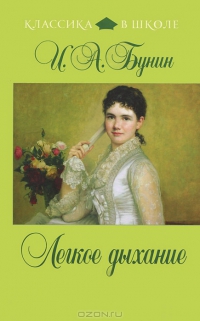 Образ Ольги Мещерской
Портрет героини рассказа
Изменения в характере девушки
Беседа в кабинете начальницы
Неожиданное признание Ольги
Алексей Михалыч Малютин – брат начальницы – её первый мужчина
Трагическая смерть Ольги
Почему Бунин назвал рассказ «Легкое дыхание»?
Чему учит данное произведение?

Считаете ли вы актуальным сюжет рассказа относительно нашего времени?

Какие аргументы вы могли бы привести, чтобы убедить кого-то познакомиться с данным рассказом?